Figure 1. (a) Cumulative rate of North American fish descriptions from 1758 to 2010 (n = 1213 species). (b) Cumulative ...
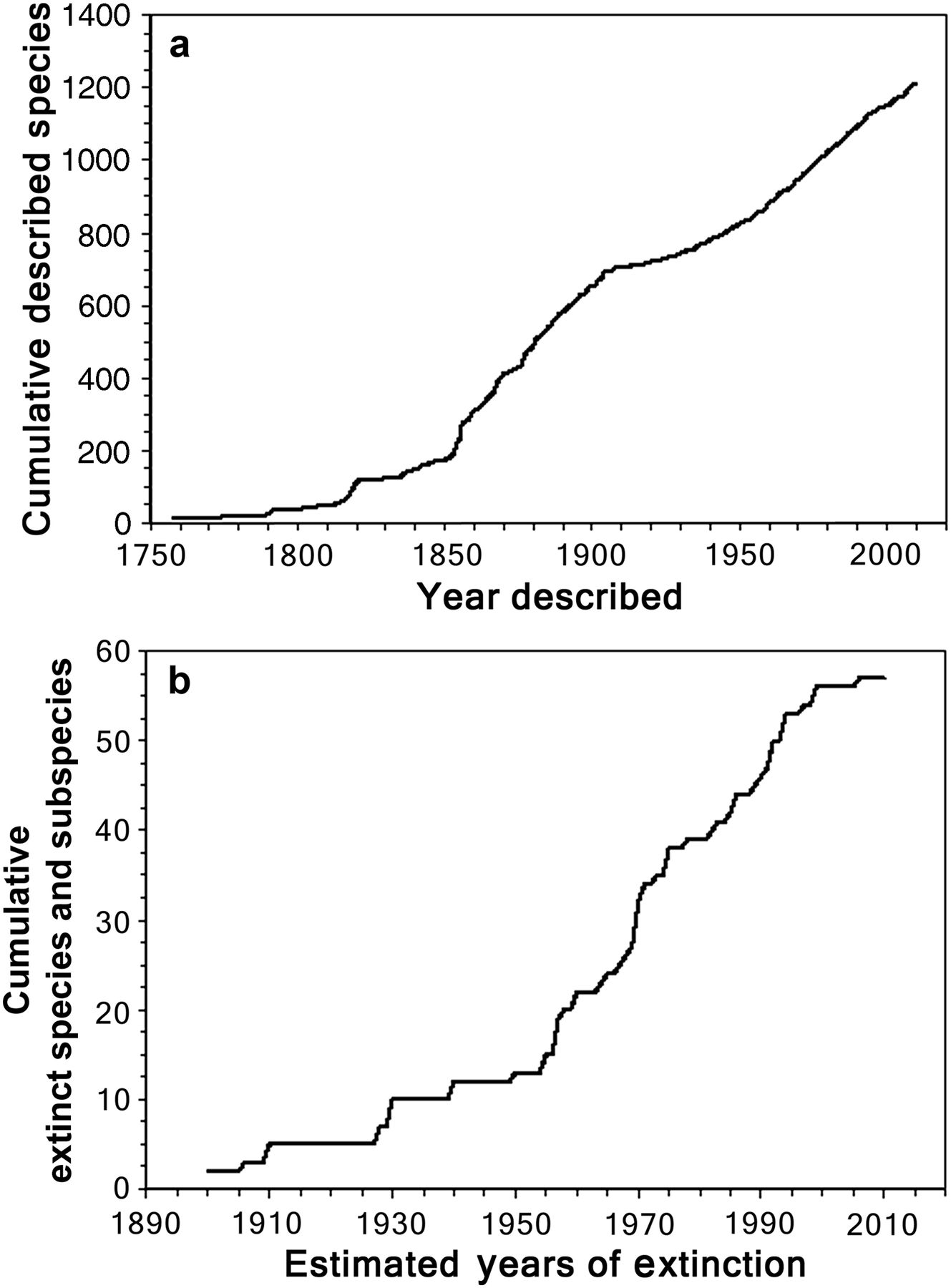 BioScience, Volume 62, Issue 9, September 2012, Pages 798–808, https://doi.org/10.1525/bio.2012.62.9.5
The content of this slide may be subject to copyright: please see the slide notes for details.
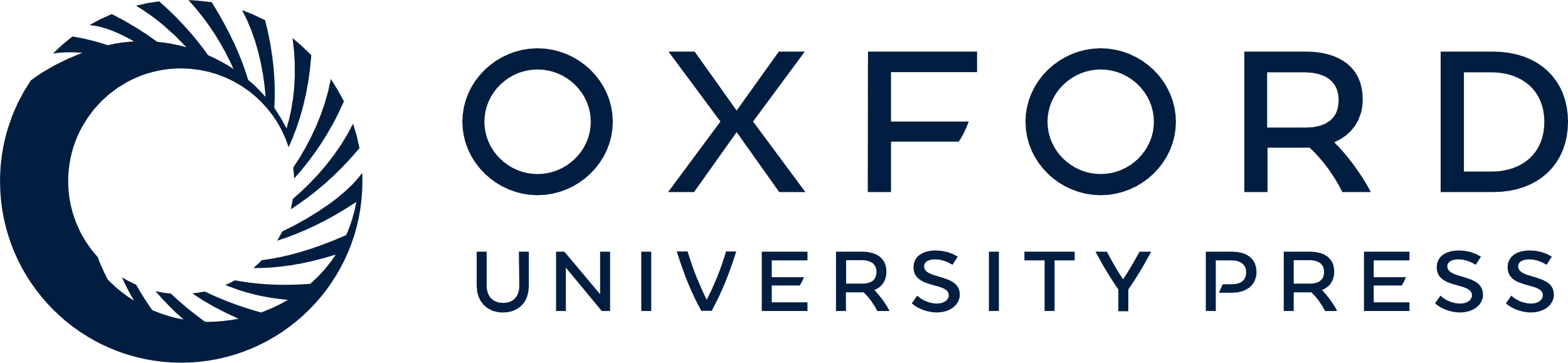 [Speaker Notes: Figure 1. (a) Cumulative rate of North American fish descriptions from 1758 to 2010 (n = 1213 species). (b) Cumulative rate of North American fish extinctions from 1900 to 2010 (n = 57 [39 species and 18 subspecies]).


Unless provided in the caption above, the following copyright applies to the content of this slide: © by 2012 American Institute of Biological Sciences]
Figure 2. Extinction rates of North American freshwater fishes by decade (n = 60). The solid black circles and dashed ...
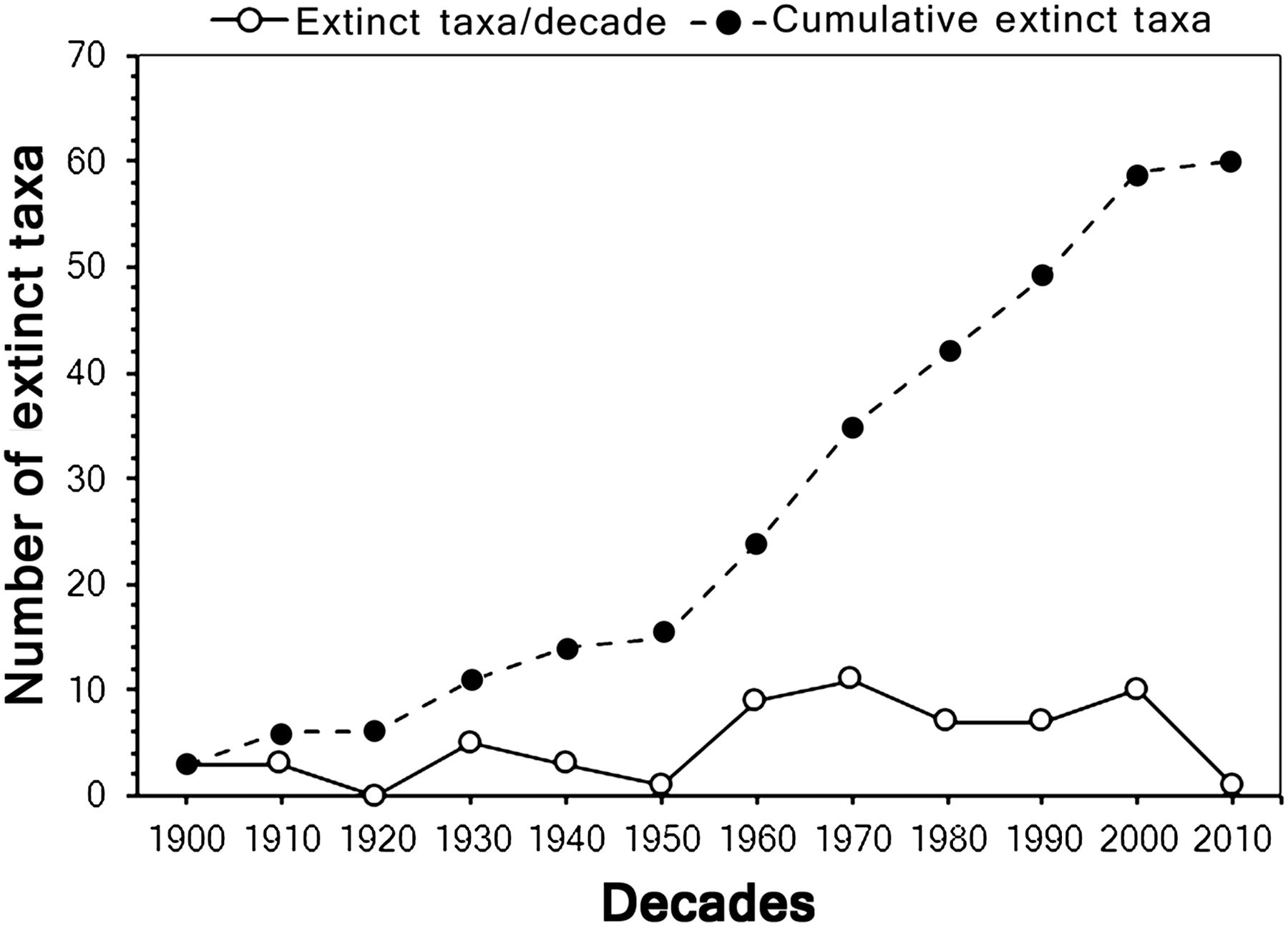 BioScience, Volume 62, Issue 9, September 2012, Pages 798–808, https://doi.org/10.1525/bio.2012.62.9.5
The content of this slide may be subject to copyright: please see the slide notes for details.
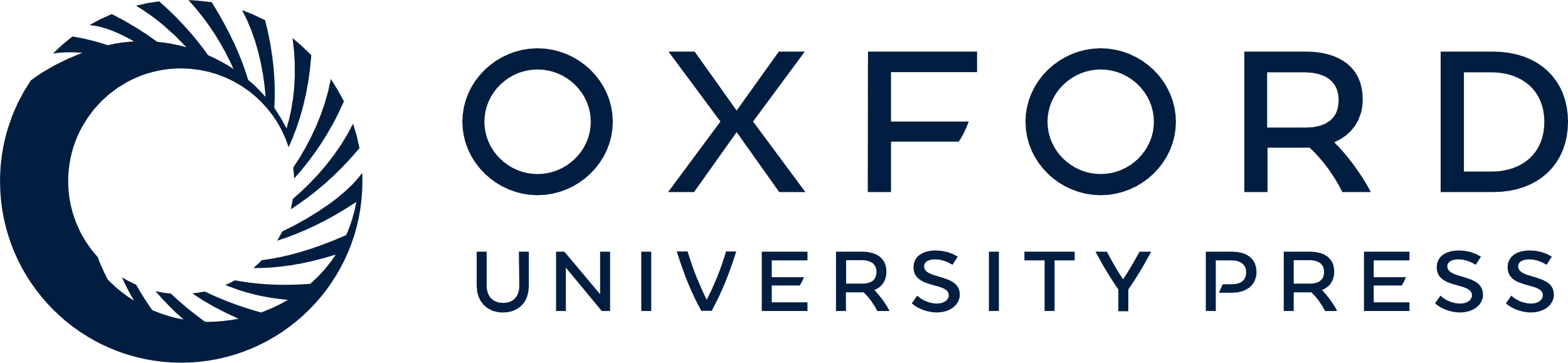 [Speaker Notes: Figure 2. Extinction rates of North American freshwater fishes by decade (n = 60). The solid black circles and dashed line represent cumulative extinctions and extirpations from 1898 to 2006. The open circles and solid line represent extinctions by decade (range = 0–11 extinctions per decade; pre-1950s mean = 2.5; post-1950s mean = 7.5; t-test for unequal variances, t(7) = –6.16, two-tailed, p = .0004).


Unless provided in the caption above, the following copyright applies to the content of this slide: © by 2012 American Institute of Biological Sciences]
Figure 3. Comparison of extinction rates for freshwater fishes of North America (black bars) and those from other ...
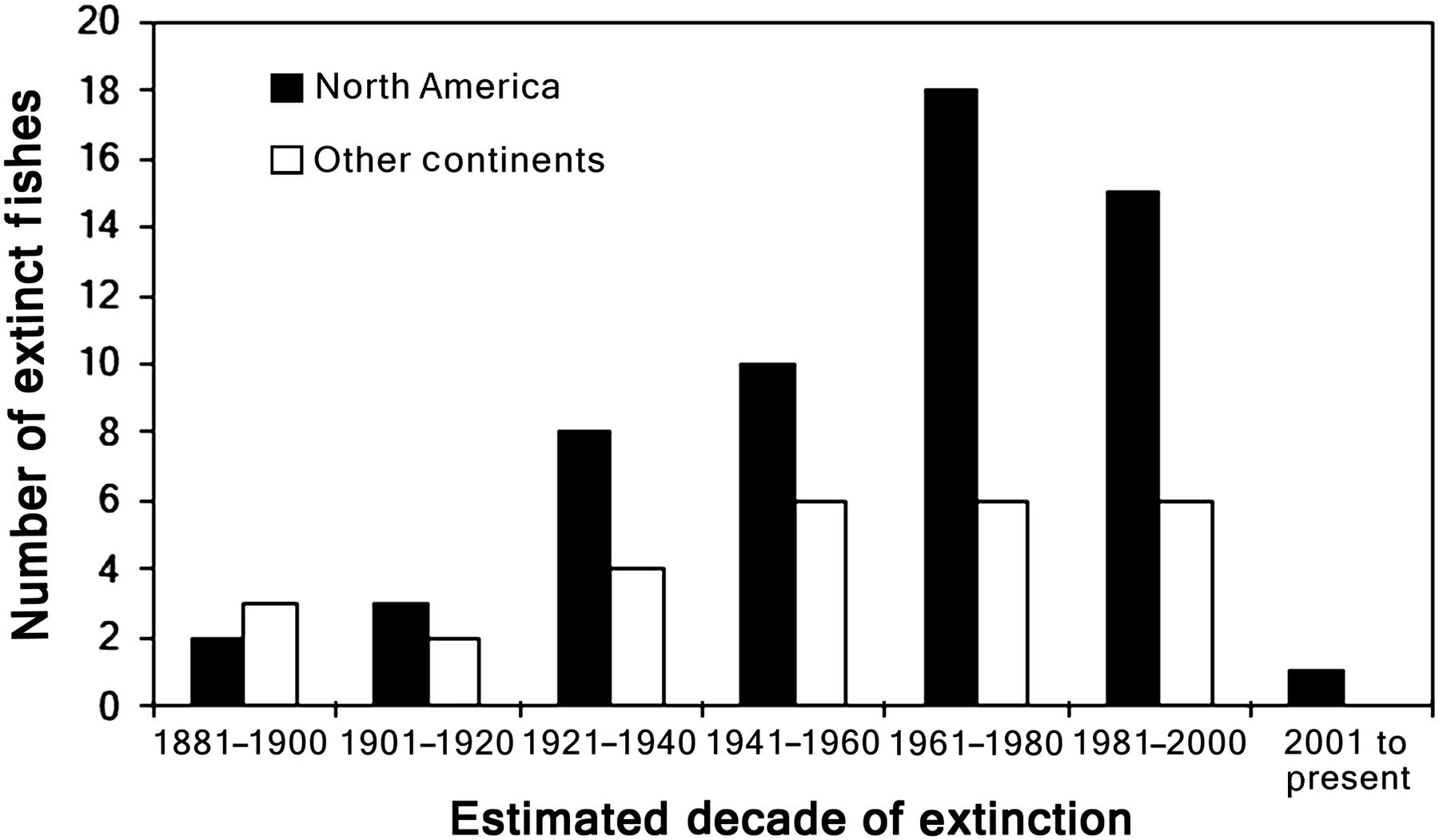 BioScience, Volume 62, Issue 9, September 2012, Pages 798–808, https://doi.org/10.1525/bio.2012.62.9.5
The content of this slide may be subject to copyright: please see the slide notes for details.
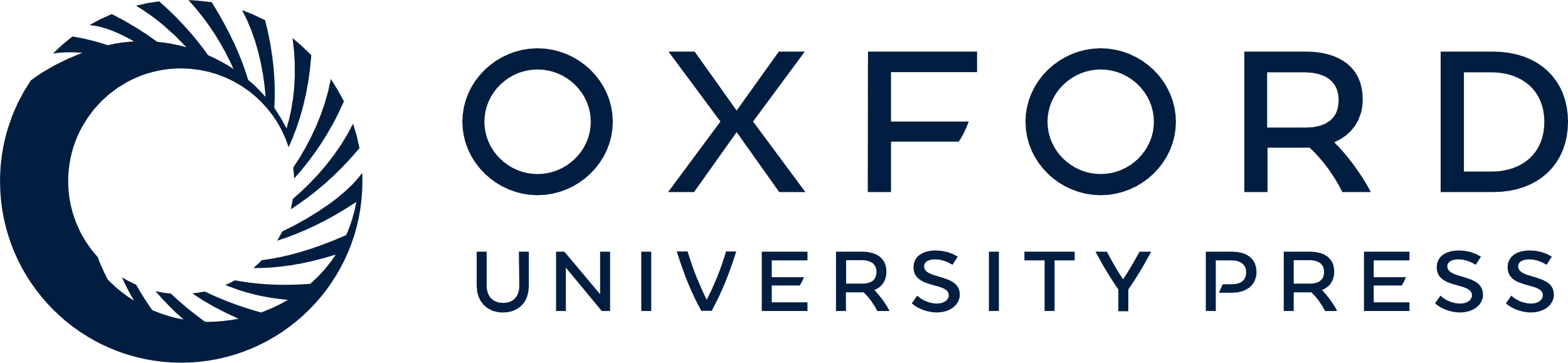 [Speaker Notes: Figure 3. Comparison of extinction rates for freshwater fishes of North America (black bars) and those from other continents (white bars). The other continents and islands include Africa and Madagascar, Eurasia, South America, and Oceania. The data are from the International Union for Conservation of Nature (2011). The categorical differences in decadal proportions between North America and the other continents are significantly different (Fisher's exact test, p < .0001).


Unless provided in the caption above, the following copyright applies to the content of this slide: © by 2012 American Institute of Biological Sciences]
Figure 4. Lag time in years between the last observation of a species and its estimated year of extinction for North ...
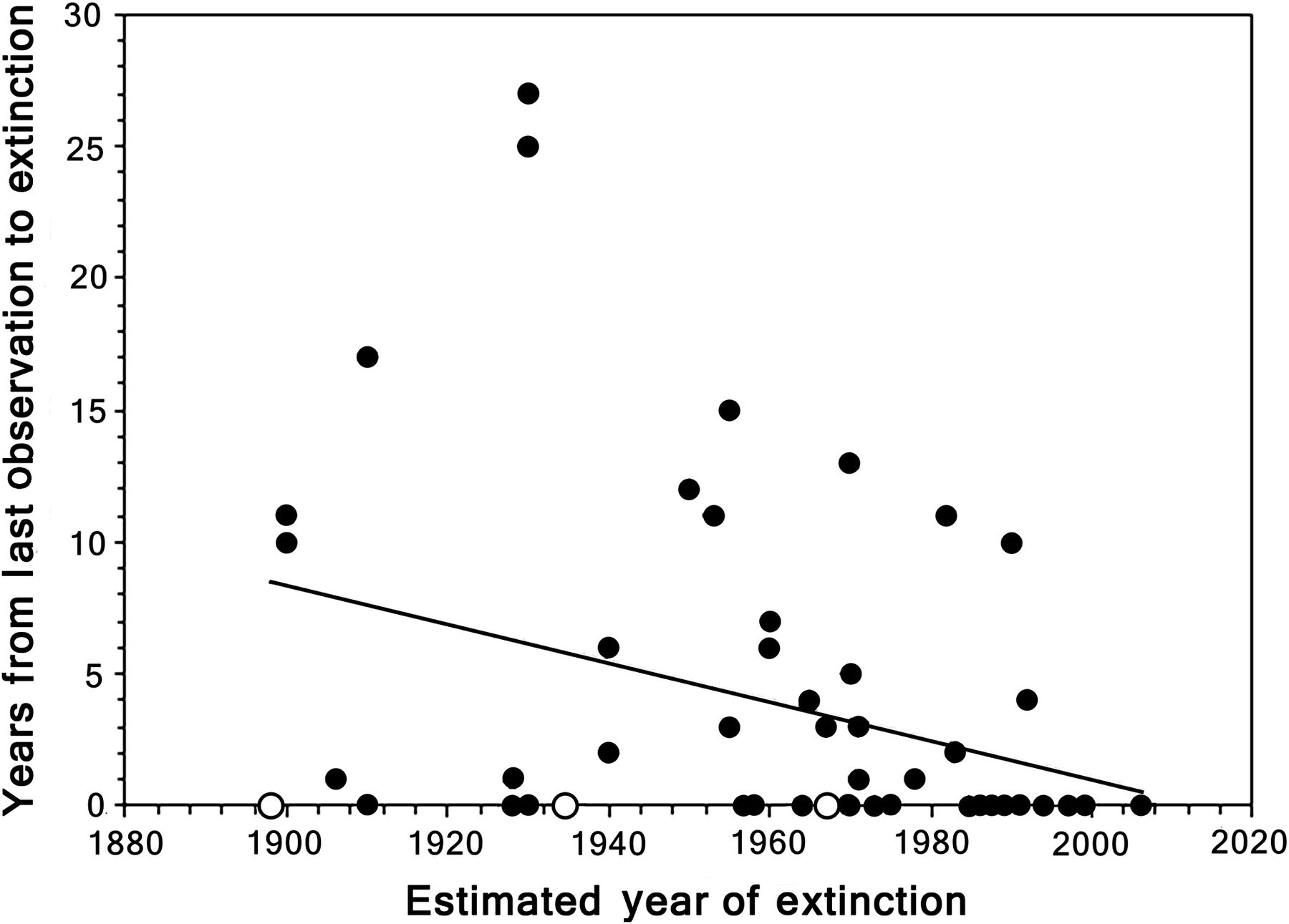 BioScience, Volume 62, Issue 9, September 2012, Pages 798–808, https://doi.org/10.1525/bio.2012.62.9.5
The content of this slide may be subject to copyright: please see the slide notes for details.
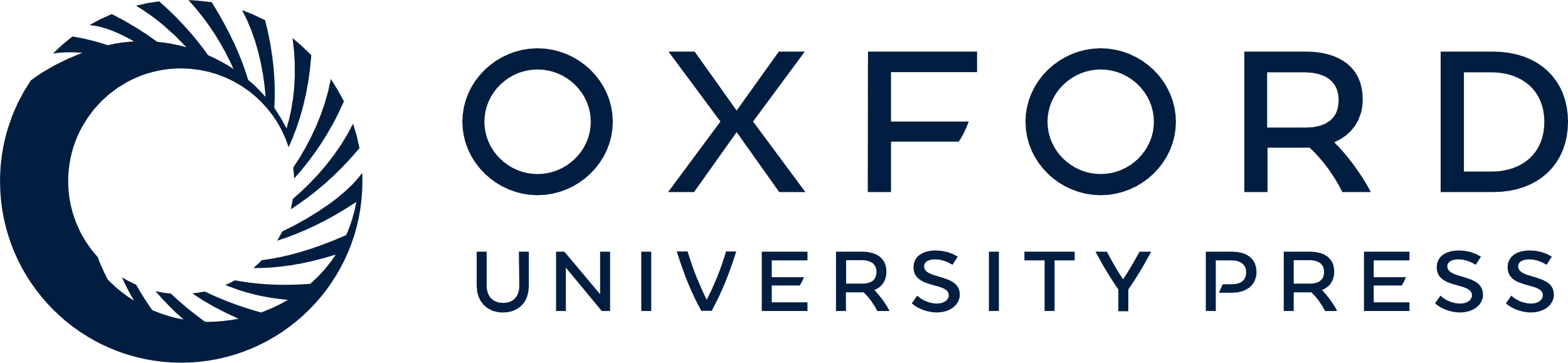 [Speaker Notes: Figure 4. Lag time in years between the last observation of a species and its estimated year of extinction for North American freshwater fishes. Mean lag time = 3.8 years. The closed circles represent extinct species and subspecies, including undescribed taxa. The open circles represent extirpated populations (32 taxa had lag times of 0 years). The fitted black trend line is that described by a simple linear regression (R2 = .0994, p < .0001).


Unless provided in the caption above, the following copyright applies to the content of this slide: © by 2012 American Institute of Biological Sciences]
Figure 6. The slender chub (Erimystax cahni), a narrow endemic in the upper Tennessee River drainage that has not been ...
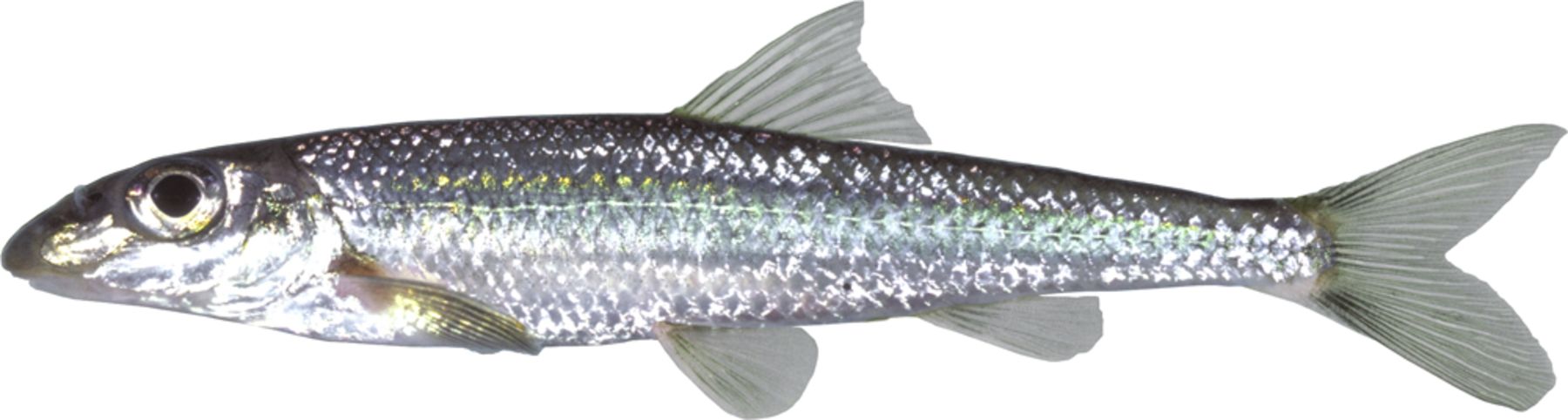 BioScience, Volume 62, Issue 9, September 2012, Pages 798–808, https://doi.org/10.1525/bio.2012.62.9.5
The content of this slide may be subject to copyright: please see the slide notes for details.
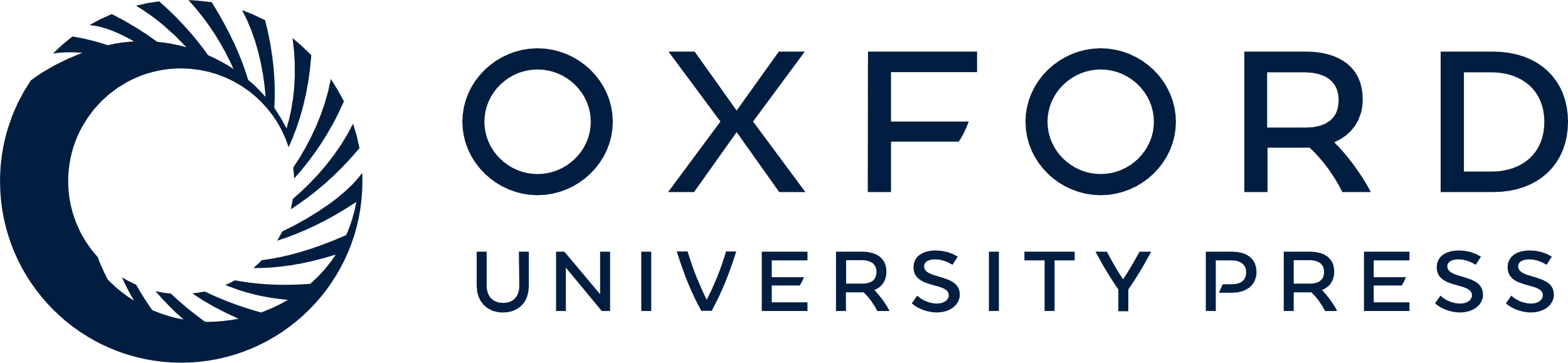 [Speaker Notes: Figure 6. The slender chub (Erimystax cahni), a narrow endemic in the upper Tennessee River drainage that has not been observed since 1996 despite repeated, intensive searches. The slender chub may be the next fish declared possibly extinct in North America (adult male, 81.1 millimeter standard length, Clinch River, Hancock County, Tennessee, 29 June 1985). Photograph: Noel M. Burkhead and Robert E. Jenkins, courtesy of the Virginia Division of Game and Inland Fisheries.


Unless provided in the caption above, the following copyright applies to the content of this slide: © by 2012 American Institute of Biological Sciences]
Figure 5. Potosí Spring, northwest of Galeana, Nuevo León, Mexico, was the only known locality for two narrow endemic ...
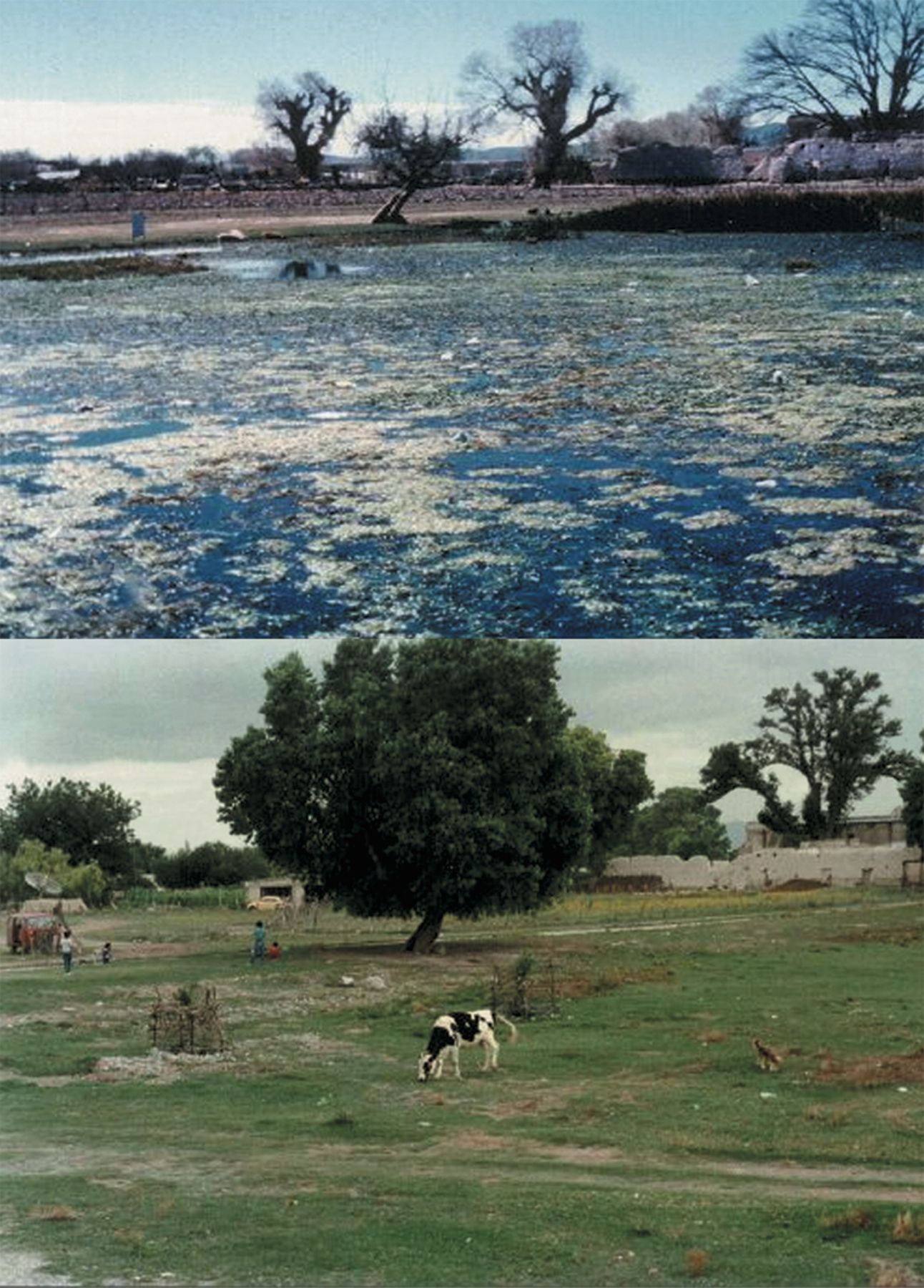 BioScience, Volume 62, Issue 9, September 2012, Pages 798–808, https://doi.org/10.1525/bio.2012.62.9.5
The content of this slide may be subject to copyright: please see the slide notes for details.
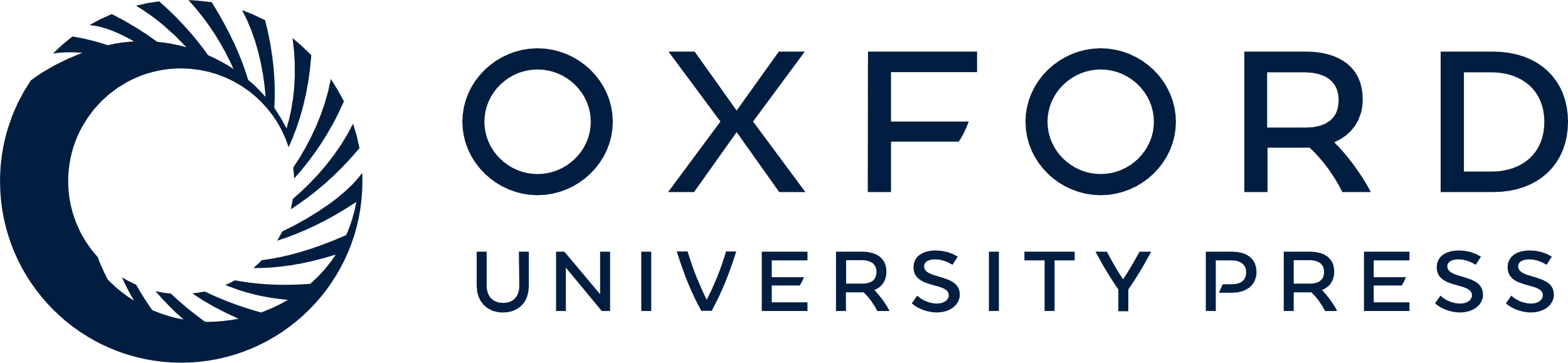 [Speaker Notes: Figure 5. Potosí Spring, northwest of Galeana, Nuevo León, Mexico, was the only known locality for two narrow endemic fishes, the Potosí pupfish (Cyprinodon alvarezi) and Catarina pupfish (Megupsilon aporus). The top image is from 1972, and the bottom is from 1995. Groundwater pumping caused the spring to dry in 1994 and two pupfishes to go extinct. Photographs: Salvador Contreras-Balderas (deceased); images courtesy of his family.


Unless provided in the caption above, the following copyright applies to the content of this slide: © by 2012 American Institute of Biological Sciences]